ПОДГОТОВКА К НОВОМУ 
2024-2025 УЧЕБНОМУ ГОДУ
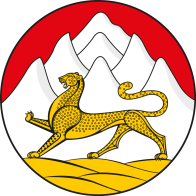 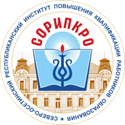 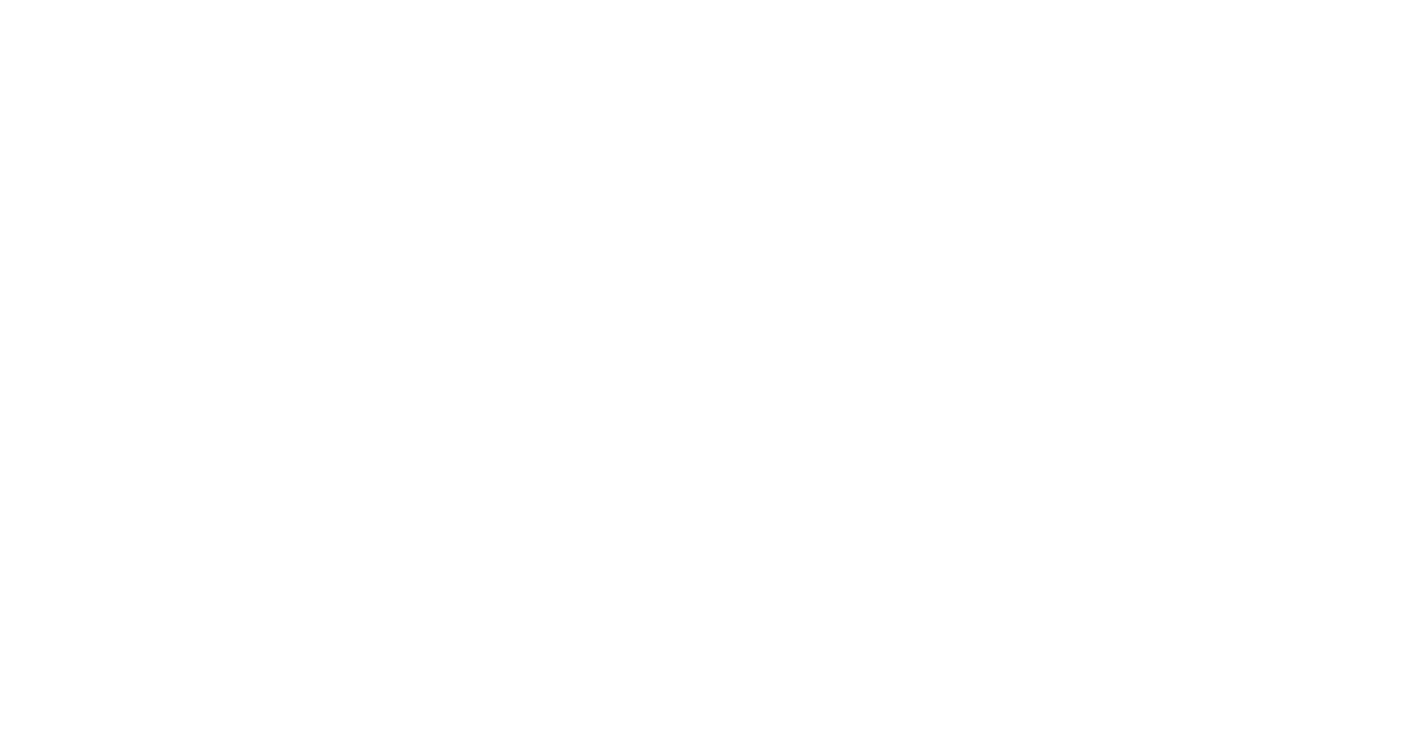 Текст
УЧЕБНЫЙ ПРЕДМЕТ «ОБЗР»
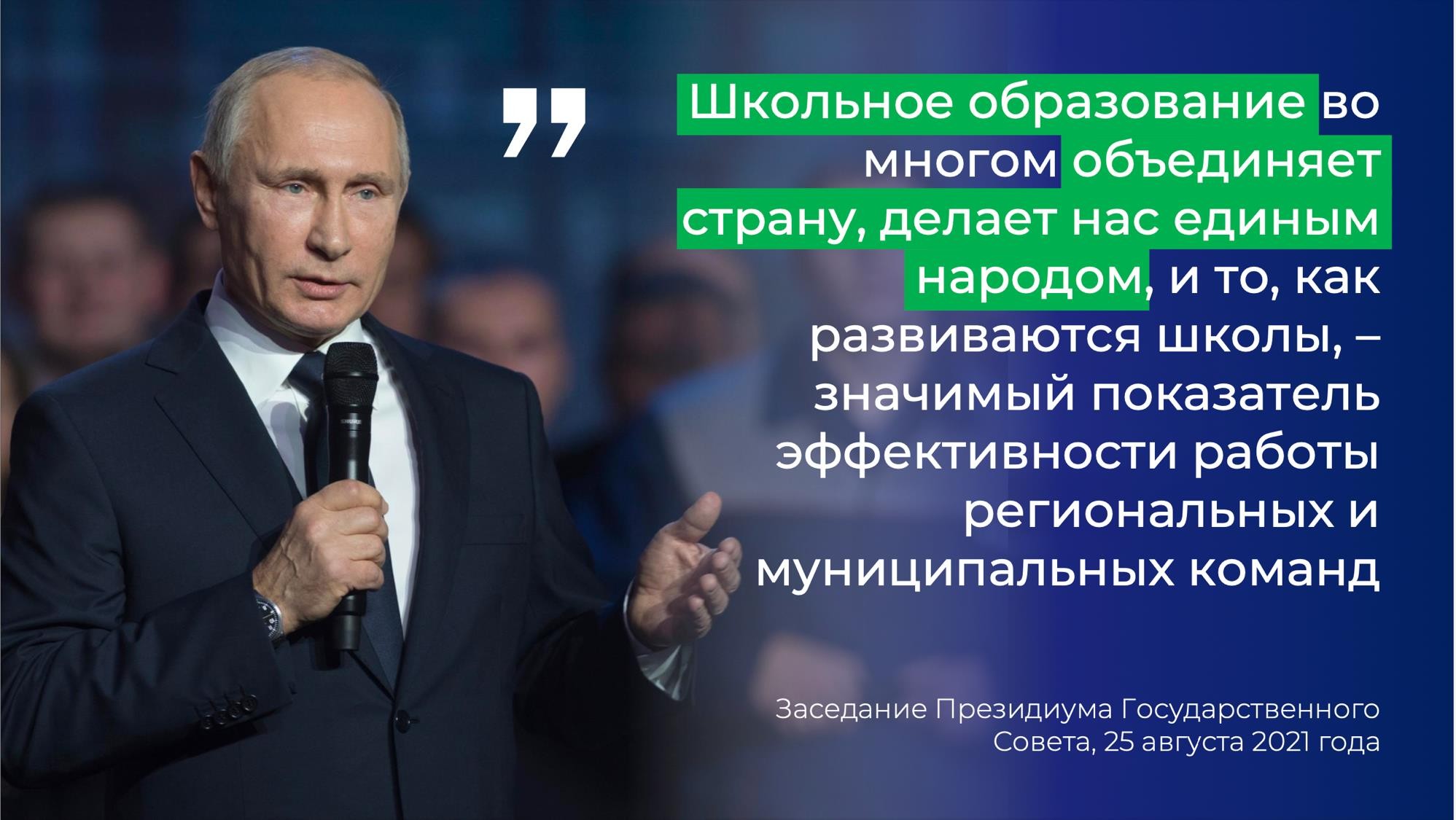 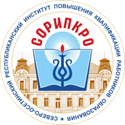 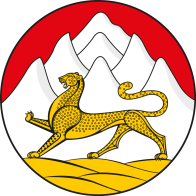 Изменения с 1 сентября 2024 г.
1
Введение новых учебных предметов:
«Основы безопасности и  защиты Родины»
«Труд (технология)».
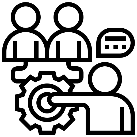 2
Введение в ФРП «Физическая культура» дополнительных модулей по видам спорта (приказ).
3
Дополнения к организации внеурочной деятельности
4
Рекомендации по переходу на 5-дневную учебную неделю.
5
Рекомендации по унификации процессов подготовки к ГИА.
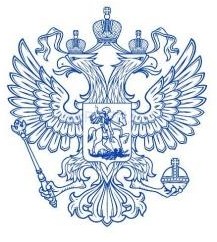 Новые нормативные документы
Приказ Минпросвещения	БЫЛО
СТАЛО
Предметная область «Физическая  культура и основы безопасности  жизнедеятельности»
Предметная область «Физическая  культура»
Предметная область «Основы
безопасности и защиты Родины» (ОБЗР)
Приказ Министерства просвещения
Российской Федерации от 27.12.2023 № 1028
«О внесении изменений в некоторые приказы  Минобрнауки и Минпросвещения России,  касающиеся федеральных государственных  стандартов основного общего образования и  среднего общего образования»
Учебный предмет «Основы безопасности  и жизнедеятельности»
Учебный предмет «Основы безопасности и  защиты Родины»
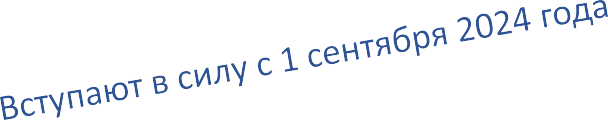 Дополнено предметное содержание
Приказ Министерства просвещения
Российской Федерации от 22.01.2024 № 31
«О внесении изменений в некоторые
приказы Минобрнауки и Минпросвещения  России, касающиеся федеральных  государственных стандартов начального  общего образования и основного общего  образования»
Учебный предмет «Технология»
Учебный предмет «Труд (технология)»
ОСНОВЫ БЕЗОПАСНОСТИ И ЗАЩИТЫ РОДИНЫ
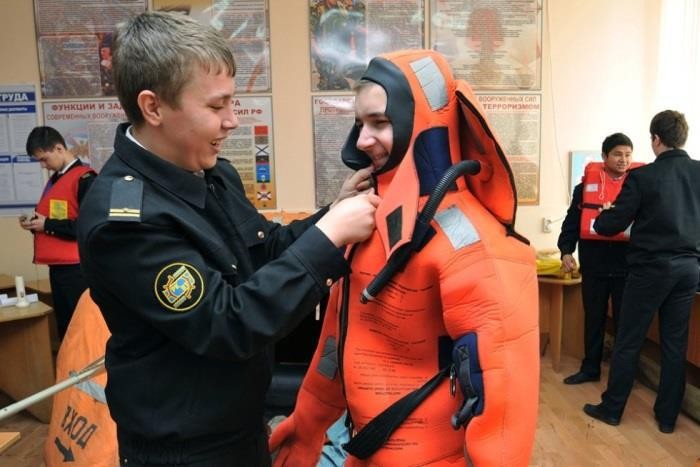 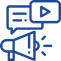 Учебные сборы
Закон "Об  образовании"
в 8 классе (17 ч., 3 дня)
в 10 классе (35 ч., 5 дней)
ФГОС ООО*
ФГОС СОО*
Основные изменения
ОБЗР = ОБЖ + НВП + патриотическое воспитание
ФРП,
единый
учебник
Реализация принципа единства образовательного пространства
Выделение ОБЗР в отдельную предметную область
Содержание ФГОС обновлено с учетом  приоритетов  научно-технологического развития Российской Федерации в части  противодействия различным типам угроз
Минпросвещения России  МЧС России
Минобороны России
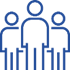 Содержание ФРП дополнено модулем «Основы военной подготовки»
* Приказ Минпросвещения России от 27 декабря 2023 г. № 1028  зарегистрирован в Минюсте России 2 февраля 2024 г., номер 77121
http://publication.pravo.gov.ru/document/0001202402050004
ФЗ от 4 августа 2023 г. № 479
ФЗ «О внесении изменений в ФЗ «Об образовании в Российской Федерации»
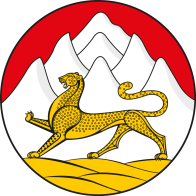 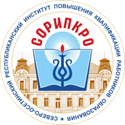 Федеральные рабочие программы
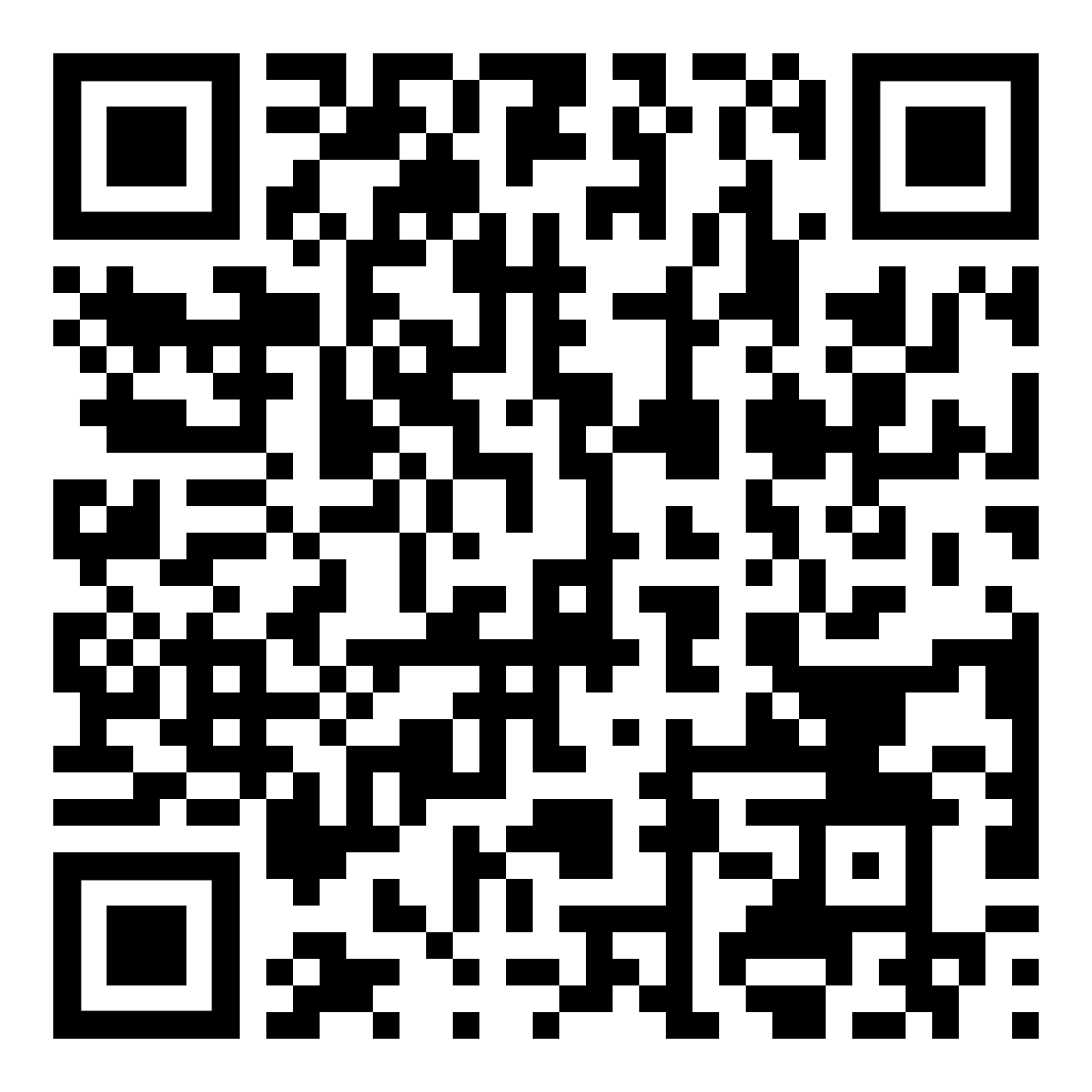 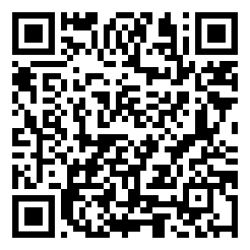 ОСНОВЫ БЕЗОПАСНОСТИ И ЗАЩИТЫ РОДИНЫ
(базовый уровень)
(для 10–11 классов образовательных организаций)
1 час в неделю
ОСНОВЫ БЕЗОПАСНОСТИ И ЗАЩИТЫ РОДИНЫ
(для 8–9 классов образовательных организаций)  1 час в неделю
Модуль № 1. «Безопасное и устойчивое развитие личности,
Модуль № 1. «Безопасное и устойчивое развитие личности,
общества, государства»
общества, государства»
Новый модуль
Новый модуль
Модуль № 2. «Военная подготовка. Основы военных знаний»
Новый модуль
Модуль № 3. «Культура безопасности жизнедеятельности в
современном обществе»
Модуль № 4. «Безопасность в быту»
Модуль № 5. «Безопасность на транспорте»
Модуль № 6. «Безопасность в общественных местах»  Модуль № 7. «Безопасность в природной среде»
Модуль № 8. «Здоровье и как его сохранить. Основы  медицинских знаний»
Модуль № 9. «Безопасность в социуме»
Модуль № 10. «Безопасность в информационном пространстве»
Модуль № 11. «Основы противодействия экстремизму и
терроризму»
Модуль № 2. «Основы военной подготовки»
Модуль обновлён
Модуль № 3. «Культура безопасности жизнедеятельности в
современном обществе»
Модуль № 4. «Безопасность в быту»
Модуль № 5. «Безопасность на транспорте»
Модуль № 6. «Безопасность в общественных местах»  Модуль № 7. «Безопасность в природной среде»
Модуль № 8. «Здоровье и как его сохранить. Основы
медицинских знаний»
Модуль № 9. «Безопасность в социуме»
Модуль № 10. «Безопасность в информационном пространстве»
Модуль № 11. «Основы противодействия экстремизму и
терроризму»
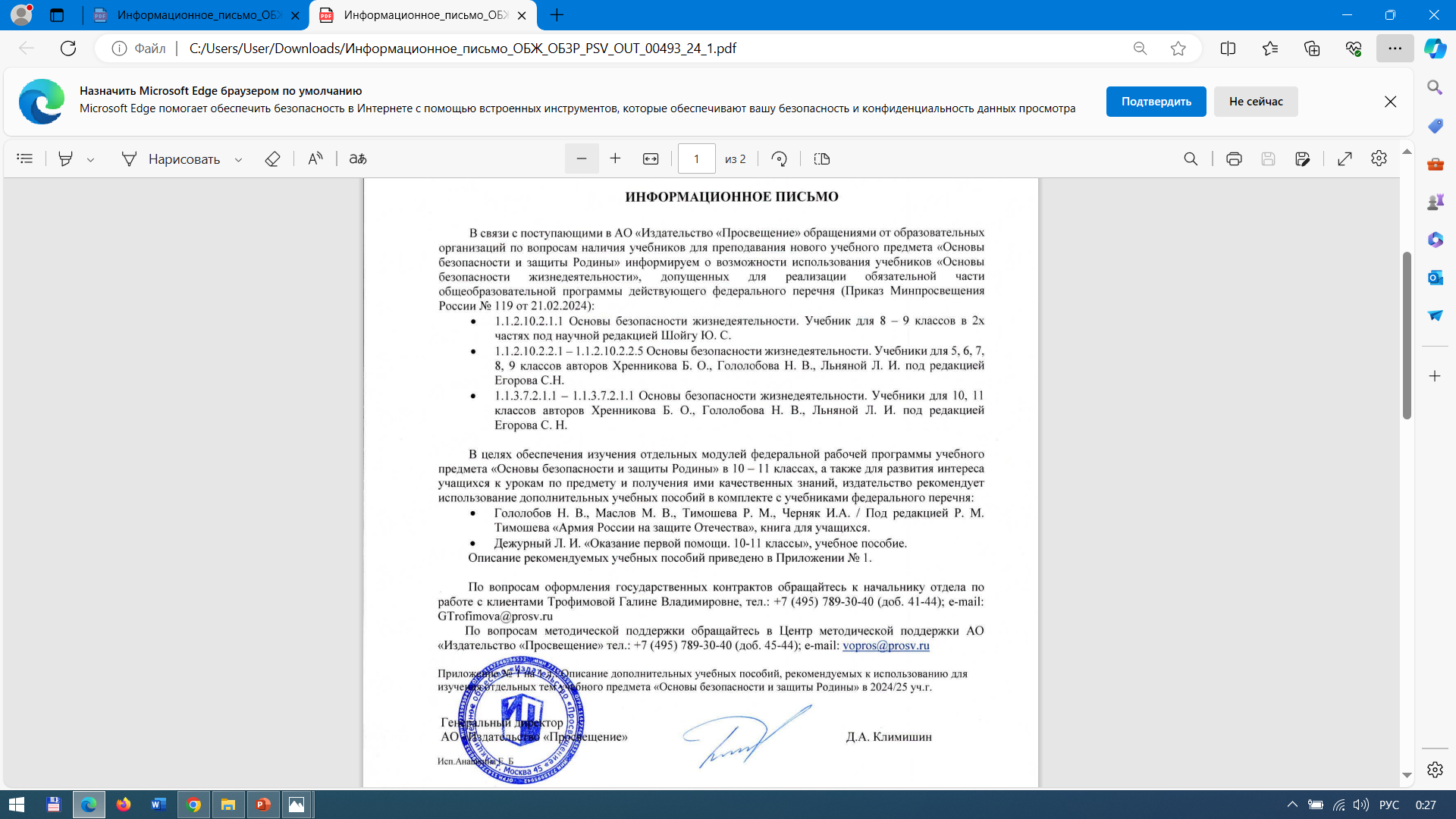 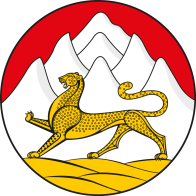 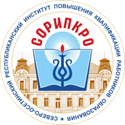 Дорожная карта по введению с 01.09.2024 учебного предмета
«Основы безопасности и защиты Родины» (ОБЗР)